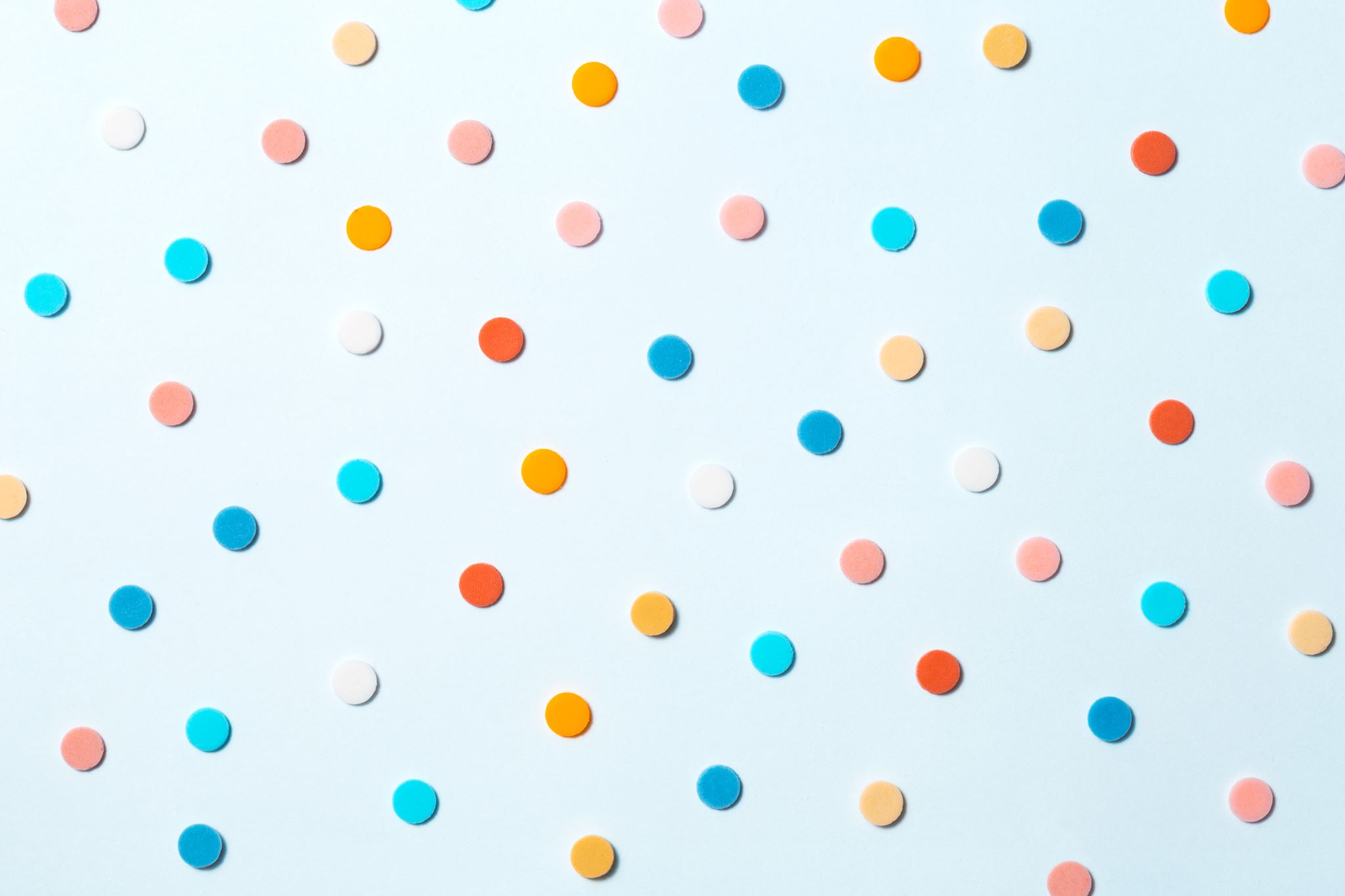 PLANTILLA CIRCULAR DE DIAPOSITIVA DE PLANTEAMIENTO DE PROBLEMAS DEL CLIENTE
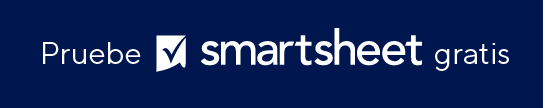 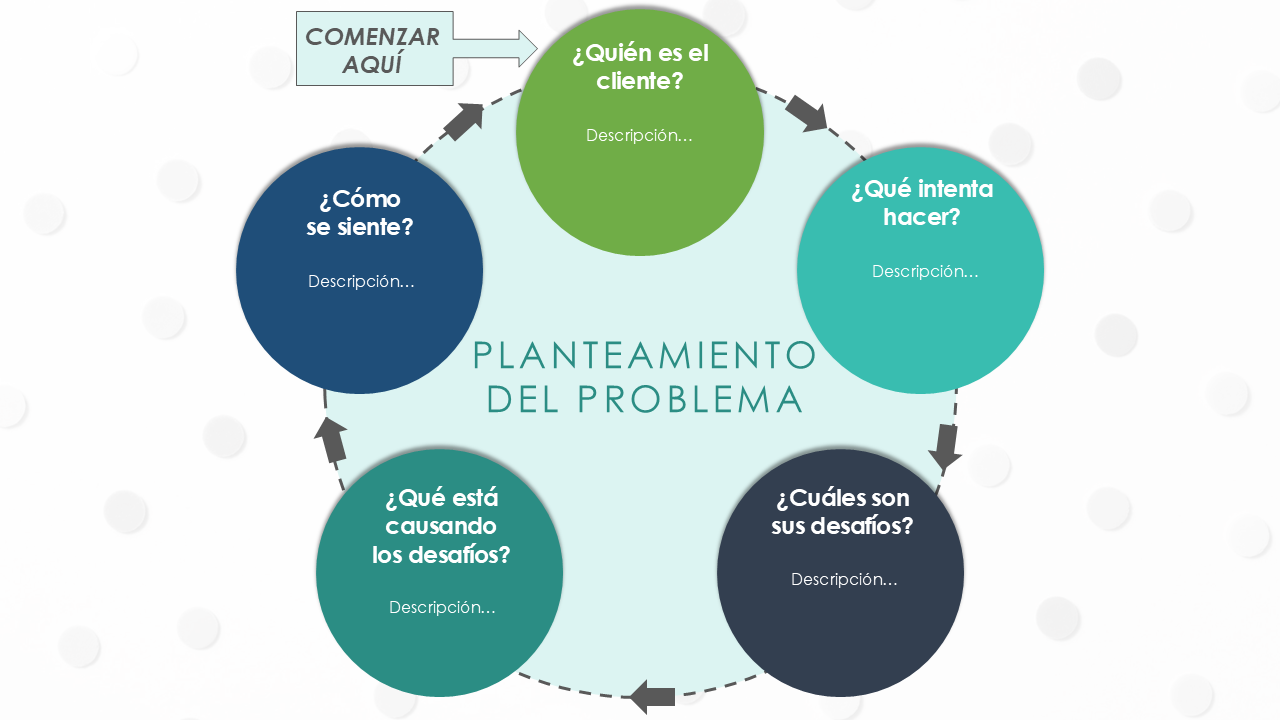 CREADO POR
NOMBRE

Fecha de creación: DD/MM/AA
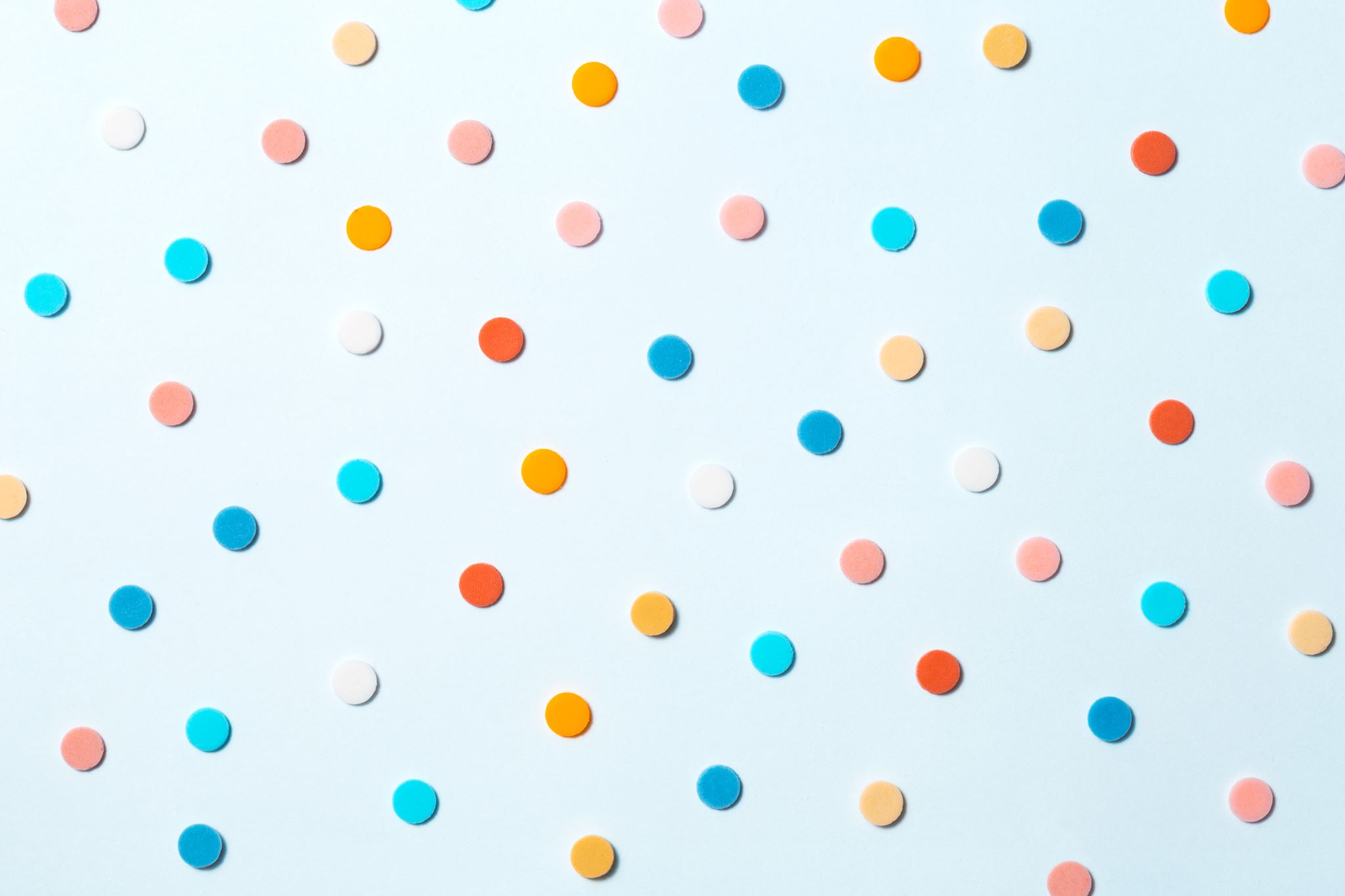 COMENZAR AQUÍ
¿Quién es el cliente?
Descripción…
¿Qué intentahacer?
¿Cómose siente?
Descripción…
Descripción…
PLANTEAMIENTO DEL PROBLEMA
¿Cuáles sonsus desafíos?
¿Qué está causando los desafíos?
Descripción…
Descripción…